Çocukluk Çağı İnmelerinde Hiperakut Tedavi  ve Profilaksi
Arzu  Yılmaz
1
Sunu planı
Çocukluk çağı inmelerde hiperakut tedavi
Giriş
Sınıflama
Epidemiyoloji
Yenidoğanda tedavi
Çocukluk çağı inmesinde tedavi
Çocukluk çağı inmelerinde profilaksi

Mesaj
2
GİRİŞ
Pediatrik inme nörolojik acildir!
Tedavi gecikmesi halen ciddi sorun!
Özellikle yenidoğan döneminde akut prezentasyon gözden kaçabilir.
Pediatristler inmeyi oluştuktan sonra değişik evrelerde farkedebilirler.
3
Sınıflama
Çocukluk çağı inmeleri değişik biçimlerde sınıflanabilir:
Hasta yaşına göre (perinatal, çocukluk çağı..)
Tutulan damar tipine göre (arteriyel, venöz)
İskemik, Hemorajik (kanamalı) inme
4
[Speaker Notes: Perinatal stroke : gestasyonun 28 haftası ile postnatal 28 gün arasında gelişmiş ise,
Çocukluk çağı inmesi: 28 gün-18 yaş arasında gelişmişse]
Sınıflama
Perinatal stroke : gestasyonun 28 haftası ile postnatal 28 gün arasında gelişmiş ise,
Çocukluk çağı inmesi: 28 gün-18 yaş arasında gelişmişse
5
Epidemiyoloji : Perinatal inme
Arteriyel iskemik enfarktüs, perinatal inmelerin %80'inden sorumludur. 
Geri kalanına CSVT veya kanama neden olur (prematüre bebeklerde subaraknoid kanama ve intraventriküler kanama  hariç). 
iskemik inme 3500 yenidoğanda 1 görülür.
deVeber GA, Kirton A, Booth FA, Yager JY, Wirrell EC, Wood E, Shevell M, Surmava AM, McCusker P, Massicotte MP, MacGregor D, MacDonald EA, Meaney B, Levin S, Lemieux BG, Jardine L, Humphreys P, David M, Chan AK, Buckley DJ, Bjornson BH. Epidemiology and outcomes of arterial ischemic stroke in children: the Canadian Pediatric Ischemic Stroke Registry. Pediatr Neurol. 2017;69:58–70. doi: 10.1016/j.pediatrneurol.2017.01.016
6
Epidemiyoloji :Çocukluk çağı inme
İskemik inme 100.000'de tahmini olarak 1.0 ila 2.0'ı etkiler.
İnsidans yaşa ve cinsiyete göre değişir; bebeklerde ve 5 yaşın altındaki çocuklarda en yüksektir ve erkeklerde kızlardan daha yüksektir.
 Siyahi ve Asyalı çocukların insidansı beyaz çocuklara göre daha yüksektir.
Çocuklarda hemorajik inme, intraserebral kanama (ISK), IVK veya SAK olabilir. Hemorajik inme, yılda 100.000'de 1 ila 1.7 insidansla pediatrik inmenin yaklaşık yarısını oluşturur
Fullerton HJ, Wu YW, Zhao S, Johnston SC. Risk of stroke in children: ethnic and gender disparities. Neurology. 2003;61:189–194
7
TEDAVİ
8
YENİDOĞAN AAİ
Akut arteriyel iskemi (AAİ) tanısı konmuş yenidoğanlarda tedavi;
Nöbetlerin kontrolü
Oksijenizasyonun düzenlenmesi
Dehidratasyon ve aneminin düzeltilmesi
Aspirin gibi antitrombosit tedavi ve Düşük moleküler ağırlıklı heparin veya unfraksiyone heparin ile antikoagülasyon nadiren endikedir, çünkü rekürren inme riski nadirir.
Yenidoğanda dökümente edilmiş trombofili ve konjenital kalp hastalığı olanlarda (PDA hariç) tedavi değerlendirilmelidir.
9
Hiperakut inme tedavileri (Trombolitikler ve mekanik trombektomi) yenidoğanda nadiren düşünülmelidir, KULLANIMLARINA DAİR KANIT YOKTUR!

AAİ geçirmiş yenidoğanlarda rezidüel nörolojik hasar görülebilir.
Bu hastalarda farkındalık erken rehabilitasyon için en önemli fırsattır.
10
YENİDOĞAN ; SİNOVENÖZ TROMBOZ
Nonspesifik bulgular gösterir; letarji, irritabilite veya nöbetler gibi,
Nedenler: Gestasyonel veya doğum sırasındaki komplikasyonlar, dehidratasyon, sepsis, menenjit, kardiak defektler ve koagülasyon bozuklukları
Tedavi:Desteleyici tedaviler ve varsa  allta yatan enfeksiyonun tedavisi
11
YENİDOĞAN ; SİNOVENÖZ TROMBOZ
Güvenlik ve klinik faydayı gösteren kesin çalışmaların yokluğunda kurumların farklı önerileri vardır.
Bununla birlikte, antikoagülasyon bazı kurumlarda rutin olarak kullanılmaktadır ve kafa içi kanama durumunda bile genellikle iyi tolere edildiği görülmektedir.
Yenidoğan CSVT'si için rutin olarak antikoagülasyon kullanmayan merkezler, sıklıkla seri görüntülemede trombüs yayılması veya CSVT ile ilişkili kötüleşen bir klinik durum için antikoagülasyon düşünür.
12
[Speaker Notes: Kanada kaynaklı bir çalışmada 83 yenidoğandan 29una standart heparin, düşük molekül ağırlıklı heparin veya warfarin verilmiş 
Daha önceden intrakraniyal kanaması olan 21 hastanın 3'ünde (%14) majör bir kanama meydana geldi ve daha önceden kanaması olmayan 17 hastanın hiçbirinde büyük bir kanama meydana geldi. 
Takip görüntüleme, antikoagülasyon almayan 35 yenidoğanın 10'unda (%28) ve tedavi edilen yenidoğanların sadece 22'sinde (%4) CSVT trombüs yayılımını gösterdi. Trombüs yayılımı, yenidoğanların %10'unda yeni bir venöz enfarktüs ve daha az olumlu bir klinik sonuçla ilişkilendirilmiştir.]
Yenidoğan CSVT de SON SÖZ
Neonatal CSVT için trombolitik ajanlar veya endovasküler tedavi için kanıt yoktur.
13
YENİDOĞANDA HEMORAJİK inme
Belirgin derecede düşük trombosit sayısı ve pıhtılaşma faktörü eksiklikleri düzeltilmelidir. 
Maternal ilaçlardan kaynaklanan faktör eksikliklerini düzeltmek için yüksek dozlarda K vitamini gerekebilir. 
Bir hematomun cerrahi olarak boşaltılması aşırı derecede yüksek kafa içi basıncını (ICP) azaltabilir, ancak yenidoğanlarda nadiren yapılır ve ameliyatın nihai sonucu iyileştirip iyileştirmediği açık değildir.
14
Klinik Uygulamada Dikkate Alınacak Hususlar
K vitamini yenidoğanlara rutin olarak uygulanmalıdır.
Aspirin, LMWH veya UFH, kalp hastalığından kaynaklanan ciddi trombofili veya serebral emboli nedeniyle inmenin tekrarlama riski olan yenidoğanlarda düşünülebilir, ancak genellikle ilk iskemik enfarktüsü olan yenidoğanlarda düşünülmez.
Arter tıkanıklığı olan yenidoğanlarda hiperakut inme tedavileri (trombolitik ajanlar veya embolektomi) için kanıt yoktur
15
Klinik Uygulamada Dikkate Alınacak Hususlar
DMAH veya heparin ile antikoagülasyon, özellikle klinik kötüleşme veya trombüs yayılımı kanıtı olan CSVT'li yenidoğanlarda düşünülebilir. Antikoagülan uygulamama kararı verildiğinde yayılmayı dışlamak için 5 ila 7. günlerde seri görüntüleme yapılmalıdır.
Bir yenidoğanda kafa içi hematomun cerrahi olarak boşaltılması nadiren endikedir, ancak aşırı derecede yüksek ICP'yi düşürdüğü düşünülebilir.
Ventriküler drenaj ve endike ise daha sonra IVK'nin neden olduğu ilerleyici hidrosefali için şant genellikle uygundur.
16
BİLGİ BOŞLUKLARI
Neonatal inmenin nedenlerinin tam olarak anlaşılmaması, önleyici stratejiler geliştirme yeteneğimizi sınırlar.
 Anti trombotik ajanların AAI veya CSVT'li seçilmiş yenidoğanlarda fayda sağlayabileceğine dair bazı gözlemsel kanıtlar olmasına rağmen, klinik deney verileri eksiktir.
17
18
ÇOCUKLUK ÇAĞI İNMESİ
AAI'de, geri dönüşümsüz beyin dokusu iskemisi, arteriyel oklüzyondan birkaç dakika ila birkaç saat sonra ortaya çıkar. 
İntravenöz, intraarteriyel tPA veya endovasküler trombektomi AAİ'li erişkinlerde önemli ölçüde fayda sağladığı gösterilmiştir.
 Rekanalizasyon tedavisi, inmenin acil tanı ve tedavisi için süresi önemlidir.
Hiperakut tedavilerin uygulanması, çocuklarda tarihsel olarak zor olduğu kanıtlanmış olan inmenin zamanında tanımlanmasını gerektirir; Çocuklarda semptom başlangıcından AIS tanısına kadar geçen medyan süre 20 saatten fazladır
Amlie-Lefond C, Shaw DWW, Cooper A, Wainwright MS, Kirton A,
Felling RJ, et al. Risk of intracranial hemorrhage following intravenous
tPA (tissue-type plasminogen activator) for acute stroke is low in children.
Stroke 2020;51:542-8.
19
Tedavi zamanı
AAİ'li erişkinlerle yapılan klinik çalışmalarda, belgelenmiş inme başlangıcından sonra rekanalizasyon tedavisi için en uygun zaman penceresi:
 intravenöz tPA tedavisi için 4,5 saat, 
intra-arteriyel tPA için 6 saat, 
endovasküler trombektomi için 6 saattir,
 Ancak 24 saate kadar trobektomi için bazı subgrup hastalarda uzatılabilir. (seçilmiş AAİ geçiren büyük damar tutulumlarında)
Albers GW, Marks MP, Kemp S, Christensen S, Tsai JP, Ortega-Gutierrez S, McTaggart RA, Torbey MT, Kim-Tenser M, Leslie-Mazwi T, Sarraj A, Kasner SE, Ansari SA, Yeatts SD, Hamilton S, Mlynash M, Heit JJ, Zaharchuk G, Kim S, Carrozzella J, Palesch YY, Demchuk AM, Bammer R, Lavori PW, Broderick JP, Lansberg MG, DEFISE 3 Investigators. Thrombectomy for stroke at 6 to 16 hours with selection by perfusion imaging. N Engl J Med. 2018;378:708–718. doi: 10.1056/NEJMoa1713973
20
Bilgi boşlukarı
Pediatrik inmede tamamlanmış trombolitik deney YOK
Ülkemizde inme kayıt defteri YOK
Bir çocuğun ne kadar küçük yaşta güvenli trombektomi geçireceğine dair veri YOKTUR!
Destekleyici tedavi protokollerinin tedavi etkinliğini ne kadar değiştirdiğine dair veri yoktur
21
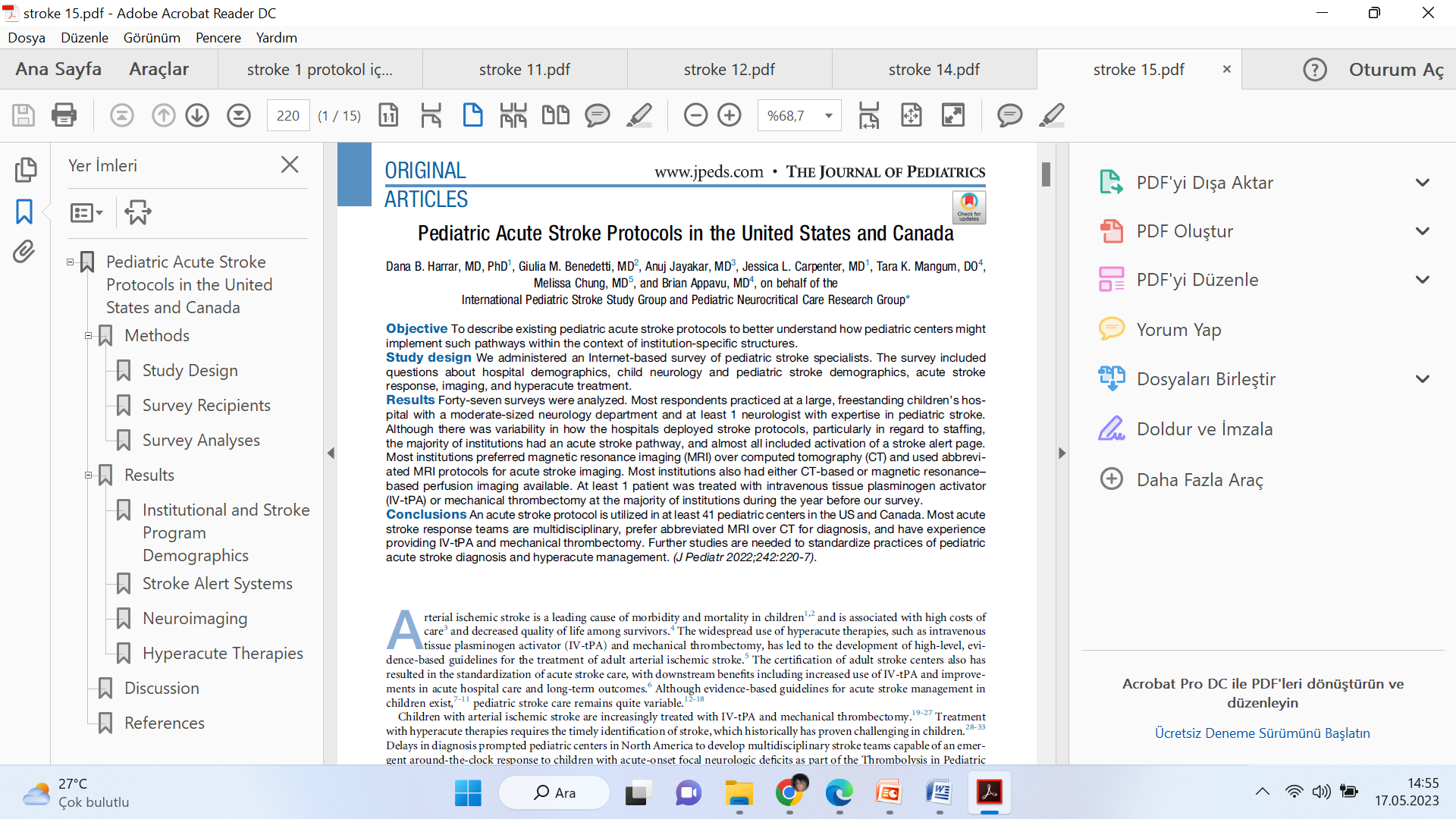 22
TPA TEDAVİSİ
TPA için çocukluk çağı inmelerinde FDA onayı yoktur.
Merkezlerde kullanılan doz ilk 6 saatte TPA için 0.6 ünite/kg  tek dozdur
Diğer organ enfarktlarında 0.01ü/kg/saat ve tekrarlayan dozlar verilebiliyorlar
23
TROMBEKTOMİ
Yetişkinlerde büyük kafa içi damar tıkanıklıkları için trombektominin etkinliğini göstermiştir ve tek başına intravenöz tromboliz ile karşılaştırıldığında daha iyi nörolojik sonuç için net kanıtlar sağlamıştır.
Çocuklarda trombektominin güvenliği ve etkinliği bilinmemektedir ve yalnızca birkaç rapor, potansiyel risk faktörlerinin yanı sıra teknik hususları da tanımlamıştır. 
etiyolojiler çocukluk ve yetişkin inme arasında önemli ölçüde farklılık gösterir.
Çocuklarda büyük prospektif klinik çalışmaların yapılması olası olmadığından, iskemik inme için trombektomi ile tedavi edilen çok merkezli bir pediatrik hasta deneyimlerinden bahsedilecektir
Jovin TG, Chamorro A, Cobo E, de Miquel MA, Molina CA, Rovira A, San Roman L, Serena J, Abilleira S, Ribo M, Millan M, Urra X, Cardona P, Lopez-Cancio E, Tomasello A, Castano C, Blasco J, Aja L, Dorado L, Quesada H, Rubiera M, Hernandez-Perez M, Goyal M, Demchuk AM, von Kummer R, Gallofre M, Davalos A; REVASCAT Trial Investigators. Thrombectomy within 8 hours after symptom onset in ischemic stroke. N Engl J Med. 2015;372:2296–2306.
24
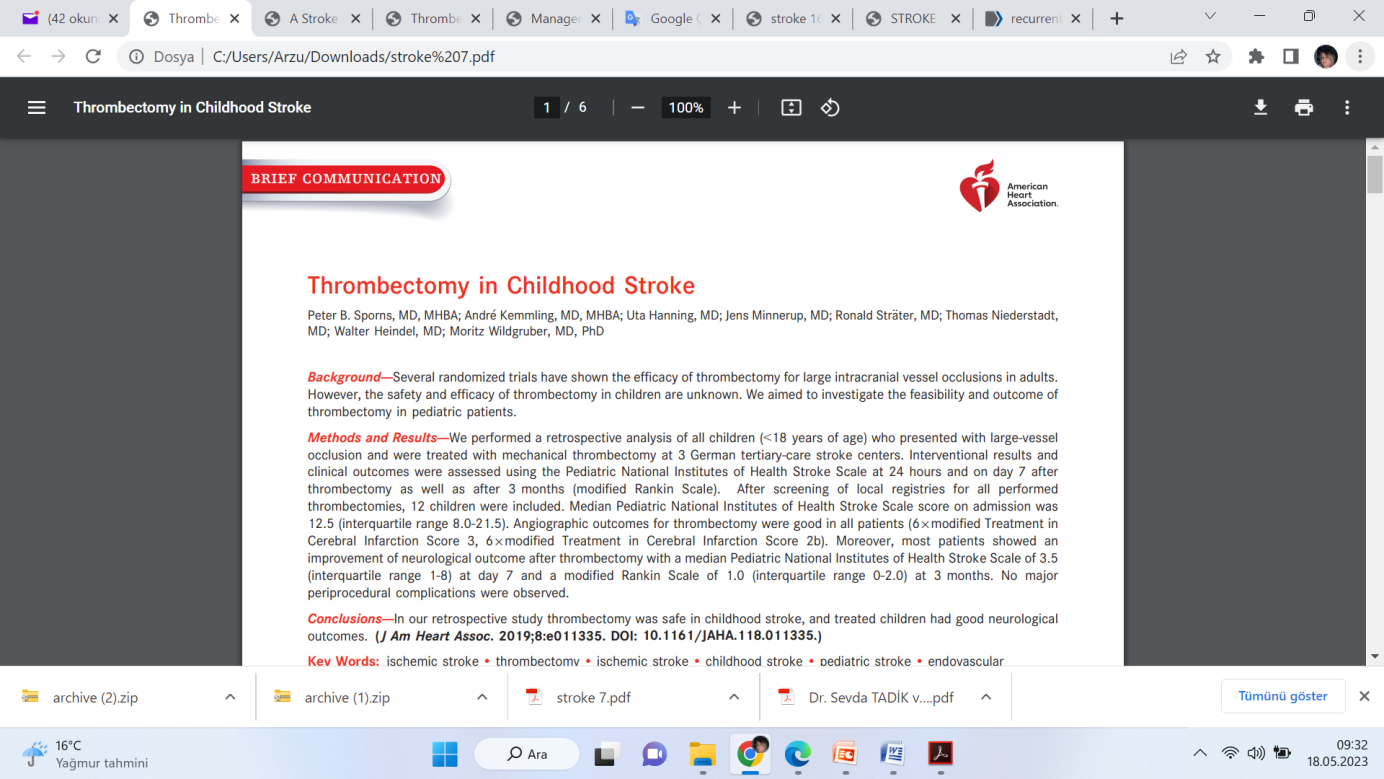 TROMBEKTOMİ
Peter B ve arkadaşlarının yaptığı çalışmada 12 çocuk hastaya trombektomi uygulanmış ve başarılı sonuçlar bildirilmiştir.
Çalışmada median yaş  14 tür ve bu açıdan bias vardır.
Mekanik trombektomi çocuklarda standart değildir.
Damar çapı, stent büyüklüğü dolayısıyla hasta yaşı tedavi seçimini etkilemektedir. 
Standart önerilen kadioembolik kaynaknaklı inmelerde, ecmo’daki veya standart heparin kullanan hastalarda, deneyimli ellerde tercih edilmelidir.
Powers WJ, Derdeyn CP, Biller J, et al. 2015 American Heart Association/
American Stroke Association focused update of the 2013 Guidelines for the early
management of patients with acute ischemic stroke regarding endovascular
treatment: A Guideline for healthcare professionals from the American Heart
Association/American Stroke Association. Stroke. 2015;46:3020e3035.
25
PRATİKTE ÖNERİLER NELER?
Müdahale anında kalıcı sakatlık için NIH inme skalasında >6 puan almak
Rayolojik olarak konfirme edilmiş büyük arter tıkanıklığı,
Büyük Çocuklar (kateter ve radyasyon komplikasyonları nedeniyle-yaş belirtilmemiş)
 Çocukluk çağı inme tedavisinde uzmanlığa sahip nörologlarla birlikte verilen tedavi kararı
Hem çocuk, hem de yetişkin inme hastalarında trombektomi gerçekleştirme konusunda deneyimli bir endovasküler cerrah tarafından gerçekleştirilen müdahale
Ellis MJ, Amlie-Lefond C, Orbach DB. Endovascular therapy in children with acute ischemic stroke: review and recommendations. Neurology. 2012;79(suppl 1):S158–S164. doi: 10.1212/WNL.0b013e31826958bf
26
NİH inme skalası
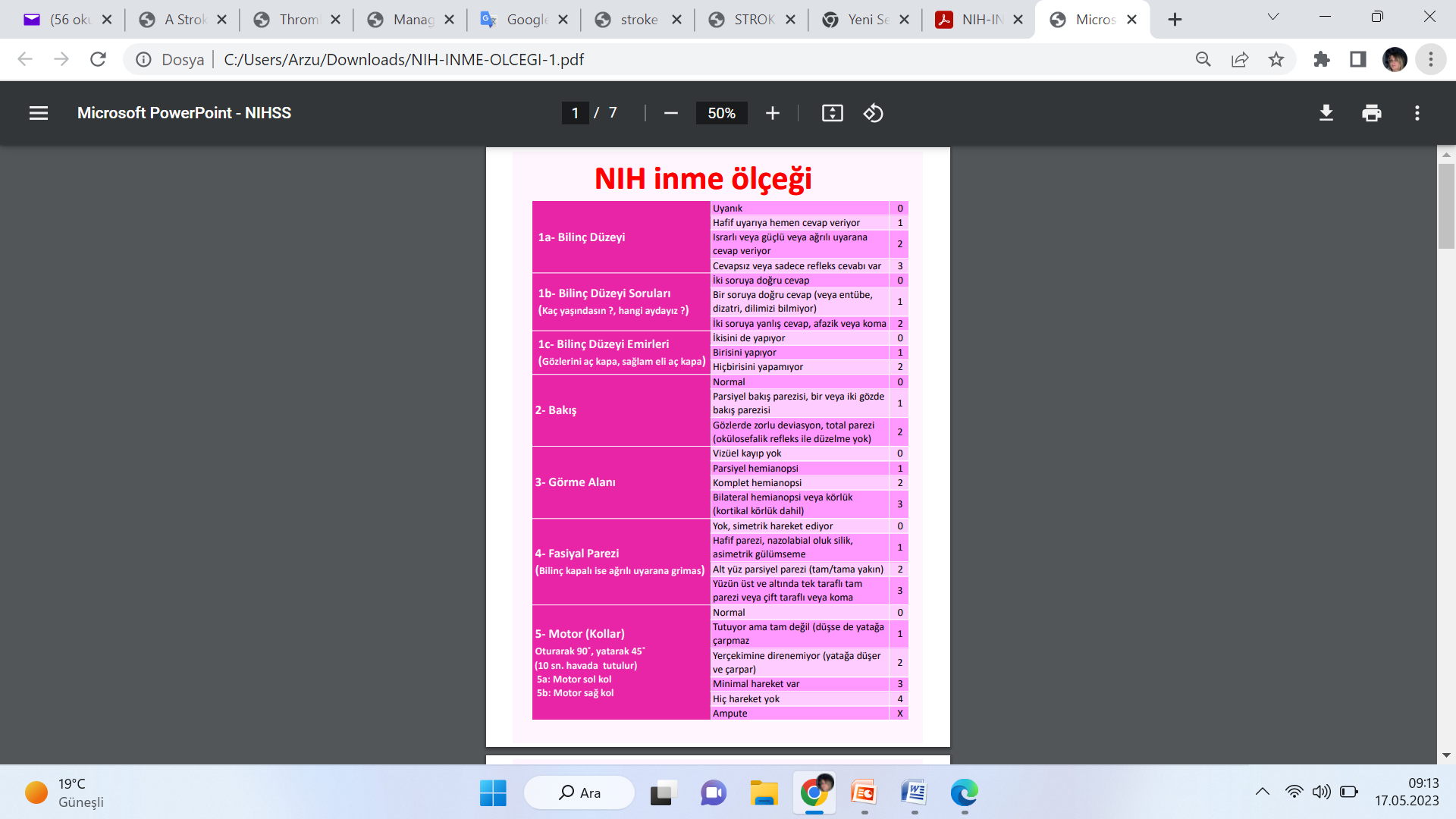 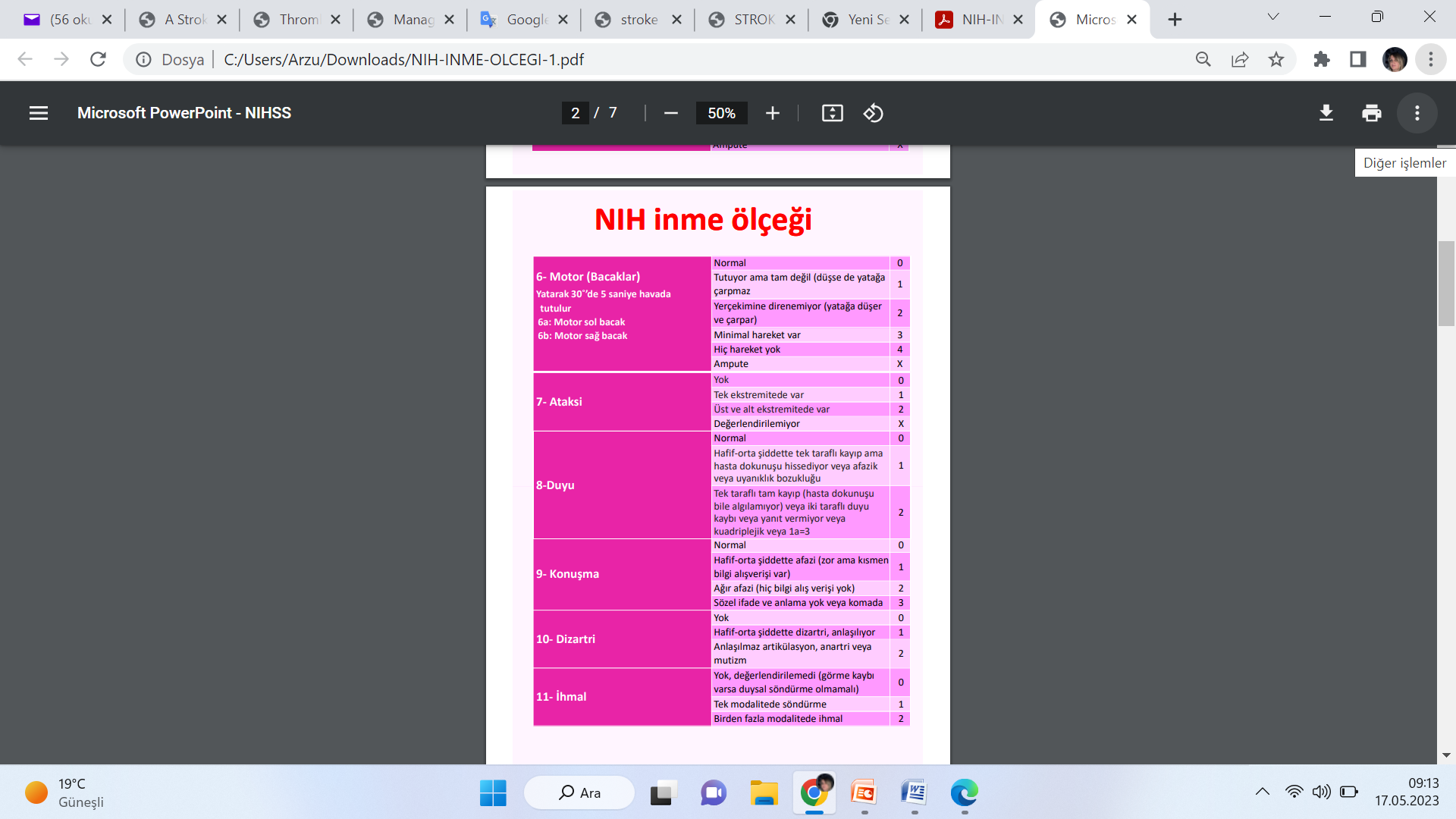 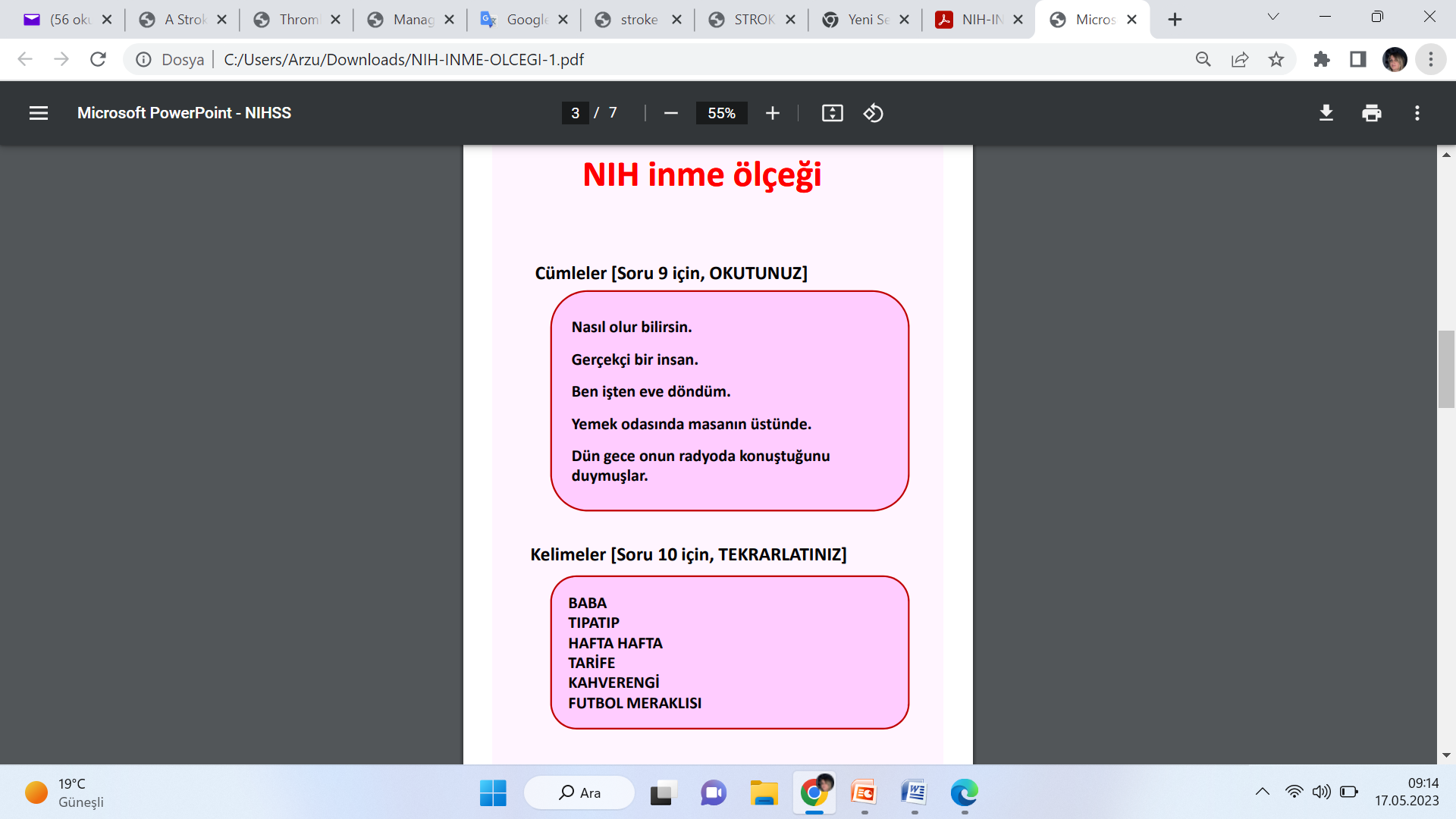 27
NİH inme skalası
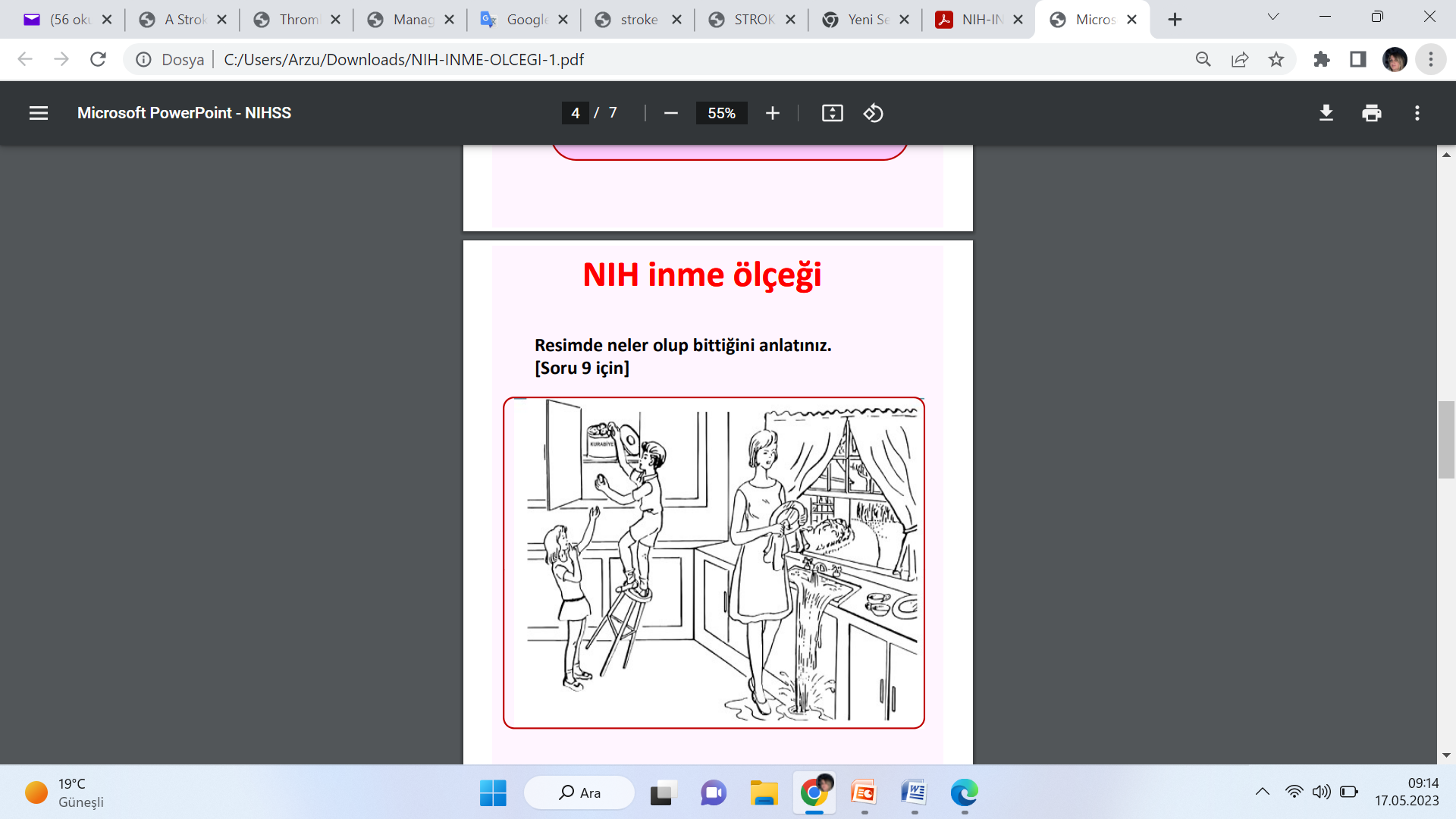 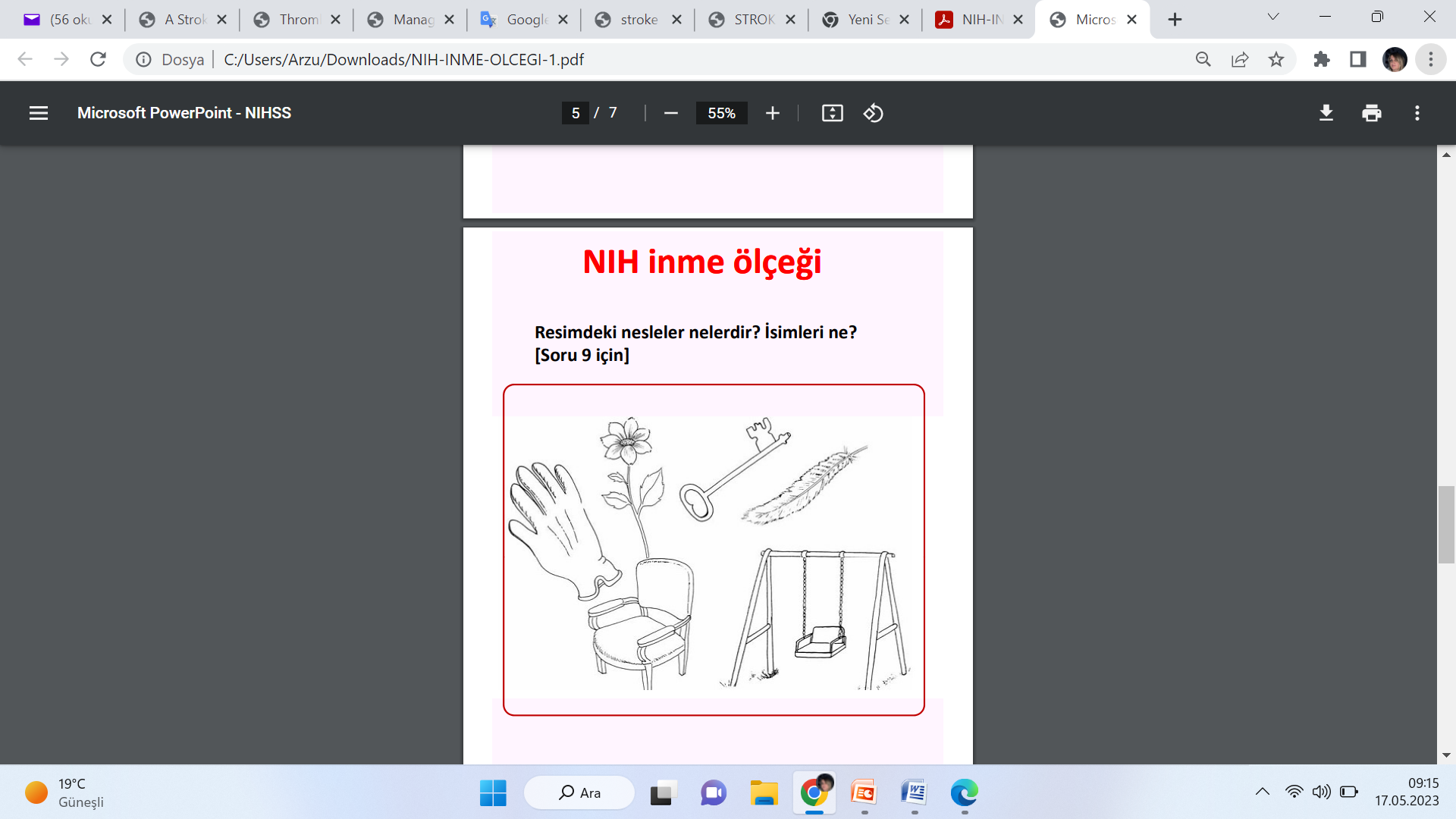 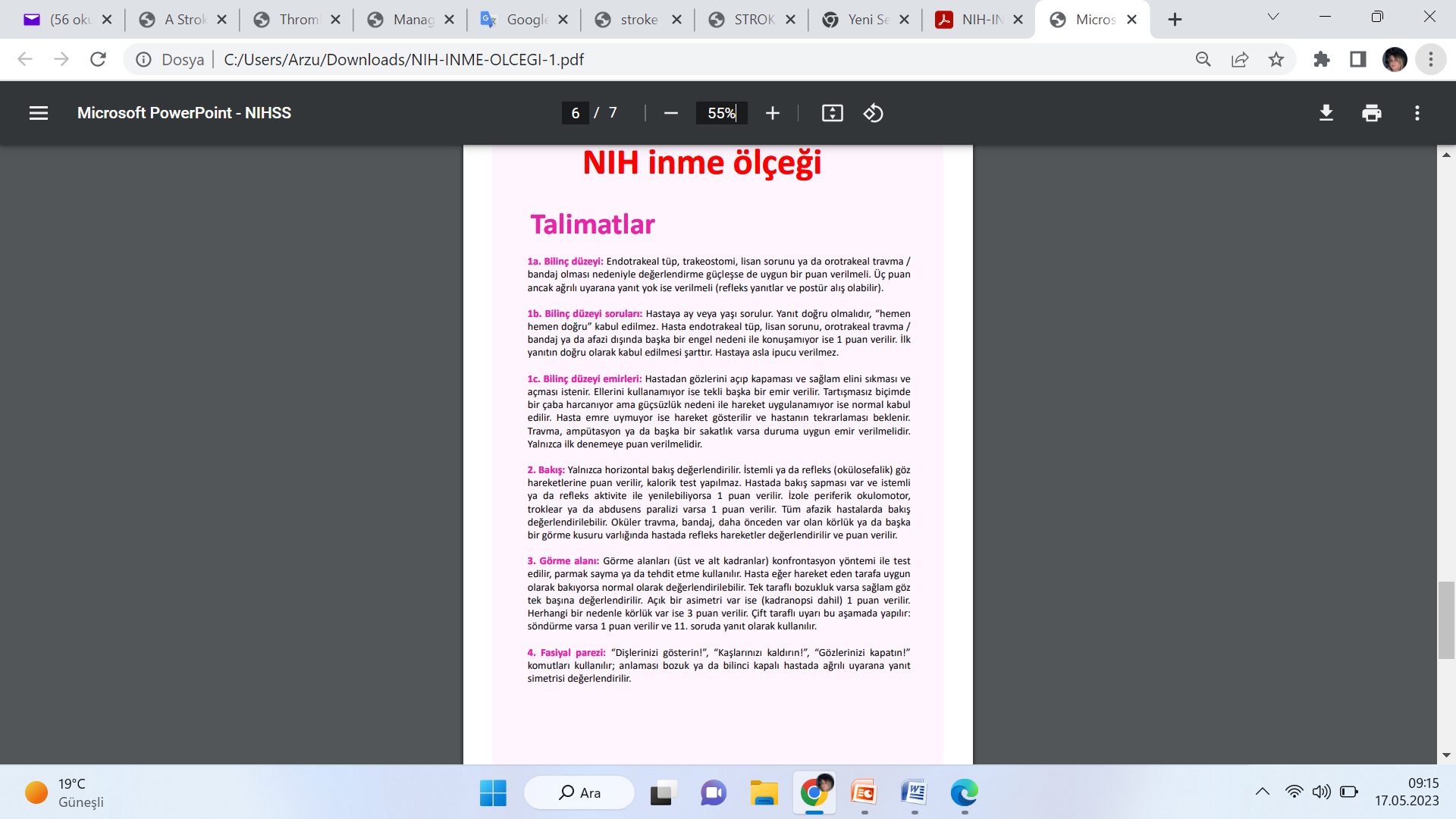 28
Hemikraniektomi
Çocukluk çağı AAI tedavisinde hemikraniektomi nadiren (hastaların %1'inde) uygulanmaktadır. 
Büyük supratentoryal inmeli çocuklarda potansiyel olarak hayat kurtarıcı bir seçenek olmaya devam etmektedir. 
Gerçekten de, akut AAİ'den sonra hemikranyektomi yapılan en büyük çocuk serisinde, çocukların %95'i (41'in 39'u) hayatta kalmıştır. 
Hayatta kalanların %41'inde güçsüzlük, hafif güçsüzlük veya orta derecede güçsüzlük vardı ve %59'unda ciddi güçsüzlük vardı. 
Erişkinlerde dekompresif hemi kranyektomi ile medikal tedaviyi karşılaştıran en büyük 3 randomize prospektif çalışmanın bir meta-analizinde, cerrahi ile sağkalım %29'dan %78'e yükseldiği rapor edildi.
Dasenbrock HH, Robertson FC, Vaitkevicius H, Aziz-Sultan MA, Guttieres D, Dunn IF, Du R, Gormley WB. Timing of decompressive hemicraniectomy for stroke: a Nationwide Inpatient Sample analysis. Stroke. 2017;48:704–711. doi: 10.1161/STROKEAHA.116.014727
29
[Speaker Notes: Bu yaklaşıma cerrahları ikna etmek güç olabilmektedir.]
Nelere dikkat edilmeli?
Akut inme geçiren çocuklar genellikle inme sonrası en az 24 saat yoğun bakım ünitesi ortamında izlenir ve genel nöroprotektif ve nörokritik destekleyici bakım uygulanır. 
Kanıtlar, inmeden sonraki ilk 24 saatte hastane içi kalıcı hipergliseminin normoglisemiden daha kötü sonuçlarla ilişkili olduğunu göstermektedir. Bu nedenle, hiperglisemi, 140 ila 180 mg/dL aralığında kan şekeri seviyelerine ulaşacak şekilde tedavi edilmeli ve yakından izlenmelidi
30
Nelere dikkat edilmeli?
Hipertermi önlenmeli,
Moyamoya gibi intrakraniyal vasküler stenozu olan ve fokal serebral arteriyopatisi olan çocuklarda hipertansiyon konusunda tedavi kararında dikkatli olunmalıdır. 
Felçli çocuklarda hipotansiyon tipik olarak agresif bir şekilde tedavi edilmelidir. 
Serebral hemisferin malign ödemi için dekompresif cerrahi düşünülmelidir. İlk 24 saat içinde erken profilaktik hemikraniektomi veya şişmeyi ve cerrahi müdahale ihtiyacını izlemek için ilk 72 saat içinde seri görüntüleme ve sık klinik değerlendirmeler uygulanmalıdır.
Hemikraniektominin zamanlaması halen tartışmalıdır!!!
31
Pediatrik klinik deney olmadığı için AAİ de hiperakut tedaviler tartışmalıdır! Tedavinin düşünülebilmesi için etkilenmiş çocuklarda bazı kriterler kabül edilmektedir.
32
Hiperakut pediatrik inme bakımı için sistemler ve yollar oluşturun
Akut AIS ve büyük damar tıkanıklığı olan çocuklarda  trombektomi tedavisini sunmayı seçen merkezler:
Çocuklara yönelik tedavi, kurumsal pediatrik hiperakut inme yollarını önceden belirlemeli ve bu tedaviler için mevcut yetişkin kılavuzlarını dikkate almalıdır. 
Bu yollar, endovasküler değerlendirme kriterlerini içermelidir.
Vasküler nörocerrahlar, nöroradyologlar, bakıma 7/24 erişimini sağlayacak personel ve donanıma sahip, iyi tasarlanmış kurumsal bakım protokolleri yoluyla çoklu bakım sistemlerinin yapılandırılması gerekir.
33
[Speaker Notes: Ülkemizde göz boyamak için açılan; va mı? Var demek için aksak topar çakıştırılmaya çalışan inme merkezleri gibi olamaz
Mantar gibi türeyemez
Bu tip merkezlerin açılaksa kriterleri olmalı ve periyodik denetlenmeli hatta ruhsatlandırılıp, gerekirse iptal edilmeli
Herkes sorumluluık almalı]
Çocuklar hiperakut tedaviye nasıl ulaşır?
34
Ülkemiz çocuk acillerinde ‘inme erken uyarı’ sisteminin kurulması
‘Beyin krizi’ semptomları ile çocuk acile başvuran hastaya yapılacakların belirlenmesi ve bu sistemde gerekli nörogörüntüleme desteğinin alınması! 
İşlemlerin şahsi ilişkilerle değil, kurallara bağlı zamanında yapılıp değerlendirilmesi!
35
[Speaker Notes: Beyin krizi semptomları: Kol, bacak zayıflığı, duyusal şikayetler
Baş ağrısı
Dizartri
Yüzde güçsüzlük , konuşma bozukluğu, bilinç değişikliği, görsel şikayetler, nöbet, ataksi, yürüyüş bozukluğu, vertigo]
çıkması beklenen sorunlar ve çözümleri
Hiper akut tedavi merkezleri çocukluk çağı için planlandığında bu merkezlerin perifer hastanelere veya bu merkez dışına başvuran inmeli hastalara 7/24 teletıp hizmeti verme sorumluğu olmalı
Ancak sorumluluk sadece hekimlerin üzerinde olamaz; 7/24 çalıştırılacak merkezlerdeki donanım, ücret  ve izin dengesi bu konuyuı görünüşte değil, gerçekten çözmek isteyen sağlık yöneticiler tarafından sağlanacaktır.
36
ÇOCUKLUK ÇAĞI AAİ sinde PROFİLAKSİ
37
Tekrarlayan inme riski
Yenidoğanlarda tekrarlayan AAİ riski kompleks konjenital kalp hastalığı dışında oldukça nadirdir.
Çocukluk çağı AAİ de 10 çocuktan en az 1i bir yıl için tekrar inme atağı geçirecektir.
Posterior dolaşımda inme geçirenlerde tekrarlama riski daha yüksektir.
Erişkinde olduğu gibi antitrombotik tedavi çocuklarda da inmeyi önlemenin temel dayanağıdır.
Rodan L, McCrindle BW, Manlhiot C, MacGregor DL, Askalan R, Moharir M, deVeber G. Stroke recurrence in children with congenital heart disease. Ann Neurol. 2012;72:103–111. doi: 10.1002/ ana.23574
38
Kullanılan ajanlar
AAİ li Çocuklarda en sık kullanılan antitrombotik tedavi aspirindir. 
En sık kullanılan antikoagülanlar DMAH ve vitamin K antagonistleridir. 
Direkt oral antikoagülanlar (antitrombin ajanı: dabigatran; anti-faktör Xa ajanları: rivaroxaban, apixaban, edoxaban), erişkinlerde atriyal fibrilasyonun neden olduğu inmenin birincil önlenmesi için onaylanmıştır
Çocukluk çağı AAİ'sinde bu ajanları kullanımıyla  ilgili herhangi bir çalışma yoktur
Kernan WN, Ovbiagele B, Black HR, Bravata DM, Chimowitz MI, Ezekowitz MD, Fang MC, Fisher M, Furie KL, Heck DV, Johnston SC, Kasner SE, Kittner SJ, Mitchell PH, Rich MW, Richardson D, Schwamm LH, Wilson JA; on behalf of the American Heart Association Stroke Council, Council on Cardiovascular and Stroke Nursing, Council on Clinical Cardiology, and Council on Peripheral Vascular Disease. Guidelines for the prevention of stroke in patients with stroke and transient ischemic attack: a guideline for healthcare professionals from the American Heart Association/American Stroke Association [published correction appears in Stroke. 2015;46:e54]. Stroke. 2014;45:2160–2236. doi: 10.1161/STR.0000000000000024
39
[Speaker Notes: Kernan WN, Ovbiagele B, Black HR, Bravata DM, Chimowitz MI, Ezekowitz MD, Fang MC, Fisher M, Furie KL, Heck DV, Johnston SC, Kasner SE, Kittner SJ, Mitchell PH, Rich MW, Richardson D, Schwamm LH, Wilson JA; on behalf of the American Heart Association Stroke Council, Council on Cardiovascular and Stroke Nursing, Council on Clinical Cardiology, and Council on Peripheral Vascular Disease. Guidelines for the prevention of stroke in patients with stroke and transient ischemic attack: a guideline for healthcare professionals from the American Heart Association/American Stroke Association [published correction appears in Stroke. 2015;46:e54]. Stroke. 2014;45:2160–2236. doi: 10.1161/STR.0000000000000024]
Antitrombotik tedavi
Antitrombotik tedavi kararları zordur ve bireyselleştirme gerektirir
Karakteristik olmayan çocukluk AAI'si olan çocuklar için, neden araştırılırken başvurudan sonraki ilk 5 ila 7 gün boyunca antikoagülasyon veya aspirin düşünülebilir. 
Sebep araştırmaları tamamlandıktan sonra, tıbbi yaklaşımın daha da geliştirilmesi uygulanabilir.
Kardiyak emboliden (yeni doğanlar dahil) kaynaklanan inme için veya önceden trombozu veya bilinen bir protrombotik bozukluğu olan kişilerde, idame tedavisi tipik olarak LMWH veya varfarin ile 3-6 ay boyunca devam eden antikoagülasyondan oluşur.
40
profilaksi
Şiddetli genetik trombofili (örneğin, protein C eksikliği, antitrombin eksikliği, hiperhomosisteinemi) varlığında, daha uzun süreli tedavi düşünülmelidir. 
Diğer çocukların çoğunda sürekli idame tedavisi, 3 ila 5 mg/kg/gün dozunda verilen aspirin’den oluşur.
Aspirin tedavisinin süresi, altta yatan duruma ve devam eden tekrarlayan inme riskine bağlıdır.
 Çoğu çocuk, tekrarlayan inmelerin büyük çoğunluğunun meydana geldiği zaman penceresini kapatmak için 2 yıl boyunca tedavi edilir
Fullerton HJ, Wintermark M, Hills NK, Dowling MM, Tan M, Rafay MF, Elkind MS, Barkovich AJ, deVeber GA; VIPS Investigators. Risk of recurrent arterial ischemic stroke in childhood: a prospective international study. Stroke. 2016;47:53–59. doi: 10.1161/STROKEAHA.115.011173
41
profilaksi
Ancak, kalıcı arteriyopati durumunda antitrombotik tedavinin süresi bilinmemektedir. 
Hiçbir klinik çalışma, antiplatelet veya antikoagülan ilaçların en iyisi olup olmadığını değerlendirmemiştir; ancak, antitrombotik tedavinin yokluğunun indeks çocukluk AAI'sinden sonra tekrarlayan inme riskinin 1,5 ila 2 kat artmasıyla ilişkili olduğu açıktır
42
Aspirin direnci
Aspirin trombosit siklooksijenaz-1'i inhibe eder ve tromboksan B2 üretimini önler
Aspirin direnci , laboratuvarda ölçüldüğü üzere aspirine yanıt eksikliğine ikincil önemli kardiyovasküler olayların gelişimi de dahil olmak üzere, yetişkin literatüründe geniş çapta tartışılmıştır
Çalışmalar, siklooksijenaz-1'in aspirin tarafından inaktivasyon eksikliğini desteklememektedir.
Michelson AD, Bhatt DL. How I use laboratory monitoring of antiplatelet therapy. Blood. 2017;130:713–721. doi: 10.1182/blood-2017-03-742338
43
Aspirin direnci
İlaç-ilaç etkileşimleri, aspirinin nonsteroid antiinflamatuvar bir ilaçtan 2 saat önce verilmesiyle azaltılabilir
Bununla birlikte birden fazla günlük ibuprofen dozu, günlük düşük doz aspirin trombosit inhibisyonunu rekabetçi bir şekilde inhibe edecektir
Diabetes mellitus ve trombositemili hastalar daha hızlı bir siklooksijenaz-1 iyileşmesine sahiptir; bu nedenle aspirin tipik olarak günde iki kez verilmelidir
Dillinger JG, Sideris G, Henry P, Bal dit Sollier C, Ronez E, Drouet L. Twice daily aspirin to improve biological aspirin efficacy in patients with essential thrombocythemia. Thromb Res. 2012;129:91–94. doi: 10.1016/j.thromres.2011.09.017
44
Bir istisna
Cerrahi revaskülarizasyon, moyamoya hastalığı veya sendromu için birincil tedavidir
Moyamoya'lı çocuklarda cerrahi revaskülarizasyonun çok çeşitli sonuç ölçütlerini iyileştirdiğine dair bol miktarda kanıt vardır.
Radyografik olarak, revaskülarizasyon beyaz cevher değişikliklerini tersine çevirir, serebral oksijenasyon ölçümlerini iyileştirir ve ilerleyici arteriyopatiye rağmen inme yükünü stabilize ederken serebral kan akışını artırır
Klinik olarak, cerrahi;iskemik semptomları, baş ağrısını ve kanama riskini azaltır ve inme oranlarını belirgin şekilde azaltır (ameliyatsız inme riski 1. yılda %32 ve 5. yılda %66-90'dır; ameliyattan sonra inme riski çoğu popülasyon için hem 1. hem de 5. yılda <%5’ e düşer
Smith ER, Scott RM. Spontaneous occlusion of the circle of Willis in children: pediatric moyamoya summary with proposed evidence-based practice guidelines: a review. J Neurosurg Pediatr. 2012;9:353–360. doi: 10.3171/2011.12.PEDS1172
45
[Speaker Notes: Cerrahi Yaklaşım ve Sonuçları. Cerrahi revaskülarizasyonun 2 ana kategorisi vardır: direkt (bir donör damarın kesilmesini ve doğrudan tek bir alıcı kortikal damara anastomoz edilmesini içerir) ve indirekt (büyümeyi uyarmak için bir damar, kas veya perikranyum gibi bazı vaskülarize dokuların kullanılması) 177 Literatürün 2017 tarihli sistematik bir incelemesi ve karar analizi, her bir yaklaşımın farklı risklerini ve faydalarını açıklar ve moyamoya'lı çocuklar için dolaylı yaklaşımın daha yüksek kalite sağladığı sonucuna varır]
Orak hücreli anemide profilaksi
Hidroksiüre
Hemotopoetik kök hücre nakli


Sessiz infarktlar için kanıta dayalı tek tedavi, hemoglobin S yüzdesini <%30 altında tutma hedefi ile transfüzyon tedavisidir.
Bodas P, Rotz S. Cerebral vascular abnormalities in pediatric patients with sickle cell disease after hematopoietic cell transplant. J Pediatr Hematol Oncol. 2014;36:190–193. doi: 10.1097/MPH.0000000000000089
46
Sinovenöz tromboz profilaksi
Doğrulanmış CSVT'si olan çocuklar, edinilmiş ve genetik trombofilinin yanı sıra risk faktörleri için kapsamlı bir değerlendirmeyi hakeder.
Destekleyici bakım önlemleri arasında intravenöz sıvılar, oksijenasyon, yatak başının 30°'ye yükseltilmesi ve nöbetlerin ve baş ağrısının tedavisi yer alır. 
CSVT'li çocuklar artmış ICP için rutin olarak seri olarak izlenir; artmış ICP ve papilödem için medikal ve cerrahi seçenekler düşünülmelidir. 
Antikoagülasyon, otojenik lateral sinüs trombozu dışında tedavinin temel dayanağıdır. Antitrombotik ajan, doz ve rota seçimi, bireysel hasta koşullarına göre uyarlanır. Özellikle CSVT hemorajik enfarktüs, orta kulak iltihabı/mastoidit, kafa travması veya kraniyal cerrahi ile ilişkili olduğunda, antikoagülasyona yönelik multidisipliner bir fikir birliği yaklaşımı önerilir.
47
Sinovenöz tromboz profilaksi
Yüksek mortalite veya ani klinik kötüleşme riskinin olduğu nadir durumlarda, tromboliz veya trombektomi ile endovasküler müdahale bir seçenektir. 

Herhangi bir hastada, özellikle genetik trombofilileri veya kronik sistemik veya inflamatuar durumları (malignite, otoimmün durumlar) olan hastalarda gerekli antikoagülasyon tedavisi süresi belirsizdir
48
Çocuklukta hemorajik inme
Çocuklukta travmatik olmayan, spontan IKK, IVK ve SAK, vakaların %75'inde yapısal lezyonlardan kaynaklanır, en yaygın olarak beyin AVM'leri bulunur ve kanamaların %10'u tir.
ilk yönetim hastayı stabilize etmeye, tanı koymaya ve ikincil nörolojik hasarı önlemeye dayanır. 
Acil görüntüleme düzenlenirken bilinen bir kanama bozukluğu varsa, hemofili için faktör replasmanı, diğer hemostatik protein eksiklikleri için spesifik tedaviler ve trombositopeni veya trombosit fonksiyon bozukluğu için trombosit transfüzyonu dahil olmak üzere kusurun hızlı bir şekilde düzeltilmesi yapılmalıdır.
Akut tedavi ve komplikasyonların tedavisi
49
[Speaker Notes: Bir çocuk antikoagülasyon alırken beyin kanaması geçirdiğinde, antikoagülasyon tipik olarak tutulur veya tersine çevrilir. . Bununla birlikte, antikoagülasyonun ne zaman yeniden başlatılacağına dair net bir kılavuz yoktur. Antikoagülasyonu kesmeye karşı yeniden başlamanın risk-fayda oranını, kanamanın boyutu, çocuğun klinik durumu ve antikoagülasyon endikasyonu, yani yüksek risk gibi faktörleri tartmak için multidisipliner bir tartışma gereklidir.]
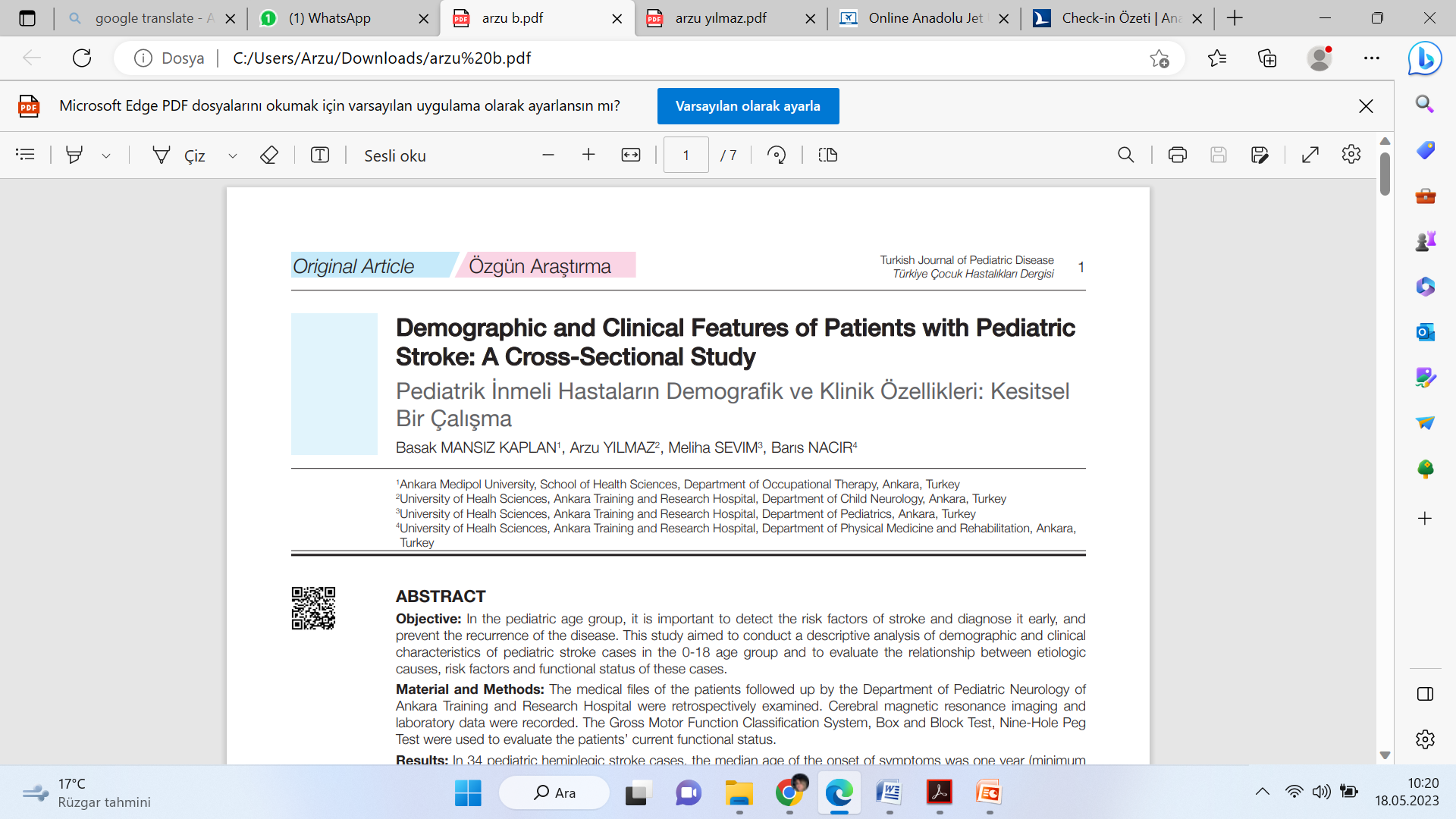 Kliniğimizde şu an 85 inme hastası takipte, kayıtlı
Yaptığımız çalışmaya 34 hasta alındı
Hastaların yarısında venöz kaynaklı inme vardı ve vakaların yaklaşık üçte ikisinde hemiparezi mevcuttu
Hiçbiri hiperakut tedavi almadı. Başvuru süreleri 20 saatin oldukça üstündeydi.
50
Son söz
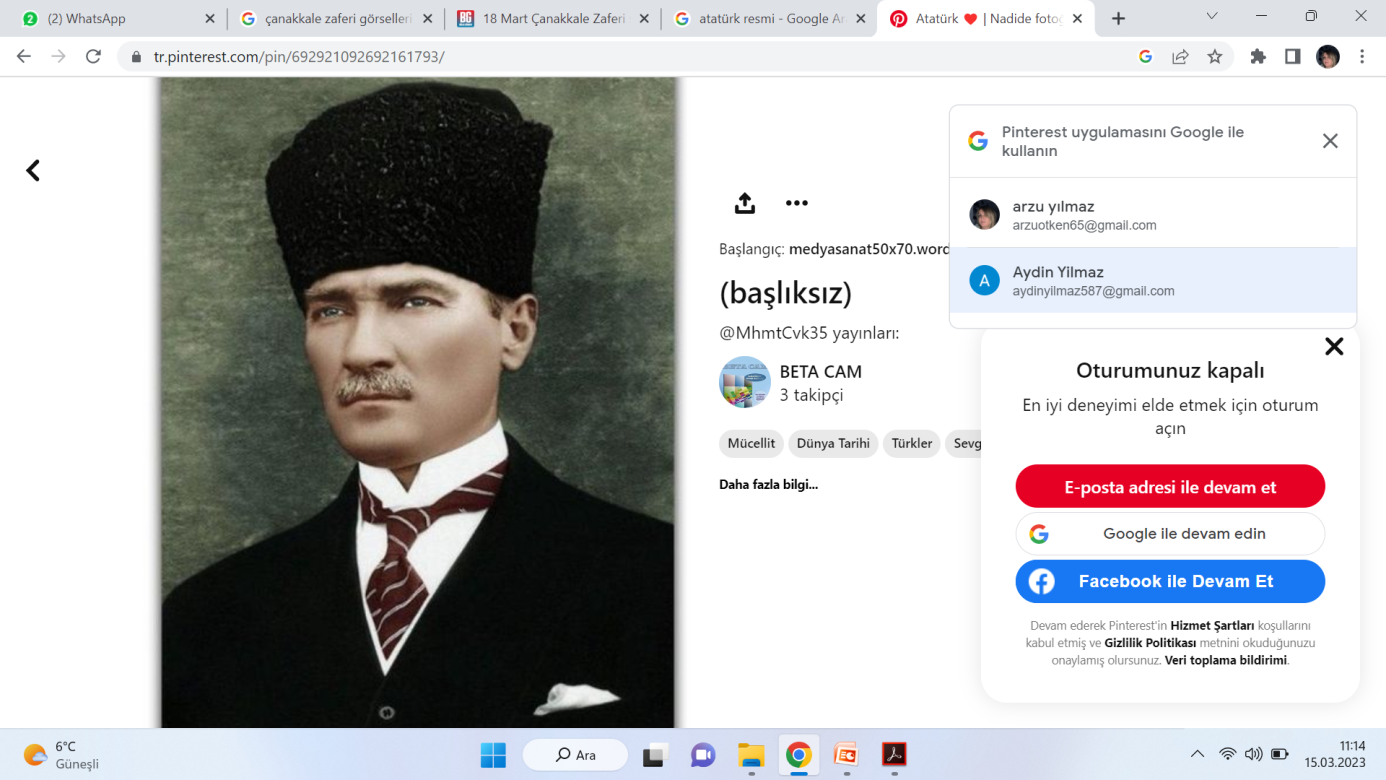 51
ATATÜRK’ÜN GENÇLİĞE HİTABESİ
       Ey Türk gençliği! Birinci vazifen; Türk istiklalini, Türk cumhuriyetini, ilelebet muhafaza ve müdafaa etmektir.
       Mevcudiyetinin ve istikbalinin yegâne temeli budur. Bu temel, senin en kıymetli hazinendir. İstikbalde dahi seni bu hazineden mahrum etmek isteyecek dâhilî ve haricî bedhahların olacaktır. Bir gün, istiklal ve cumhuriyeti müdafaa mecburiyetine düşersen, vazifeye atılmak için içinde bulunacağın vaziyetin imkân ve şeraitini düşünmeyeceksin. Bu imkân ve şerait, çok namüsait bir mahiyette tezahür edebilir. İstiklal ve cumhuriyetine kastedecek düşmanlar, bütün dünyada emsali görülmemiş bir galibiyetin mümessili olabilirler. Cebren ve hile ile aziz vatanın bütün kaleleri zapt edilmiş, bütün tersanelerine girilmiş, bütün orduları dağıtılmış ve memleketin her köşesi bilfiil işgal edilmiş olabilir. Bütün bu şeraitten daha elim ve daha vahim olmak üzere, memleketin dâhilinde iktidara sahip olanlar, gaflet ve dalalet ve hatta hıyanet içinde bulunabilirler. Hatta bu iktidar sahipleri, şahsi menfaatlerini müstevlilerin siyasi emelleriyle tevhit edebilirler. Millet, fakruzaruret içinde harap ve bitap düşmüş olabilir.
      Ey Türk istikbalinin evladı! İşte, bu ahval ve şerait içinde dahi vazifen, Türk istiklal ve cumhuriyetini kurtarmaktır. Muhtaç olduğun kudret, damarlarındaki asil kanda mevcuttur.
     Mustafa Kemal Atatürk
52
[Speaker Notes: Yaşasın Mustafa Kemal
Yaşasın Atatürk
Yaşasın Türkiye Cumhuriyeti]